Human Lung Microvascular Endothelium from certain human individuals may present the constitutive resilience to HCoV-229E infection
Robert Szewczyk, 
PhD StudentDepartment of Immunology and Allergy

Tutor:dr hab. n. med. Maciej Chałubiński, prof. UM
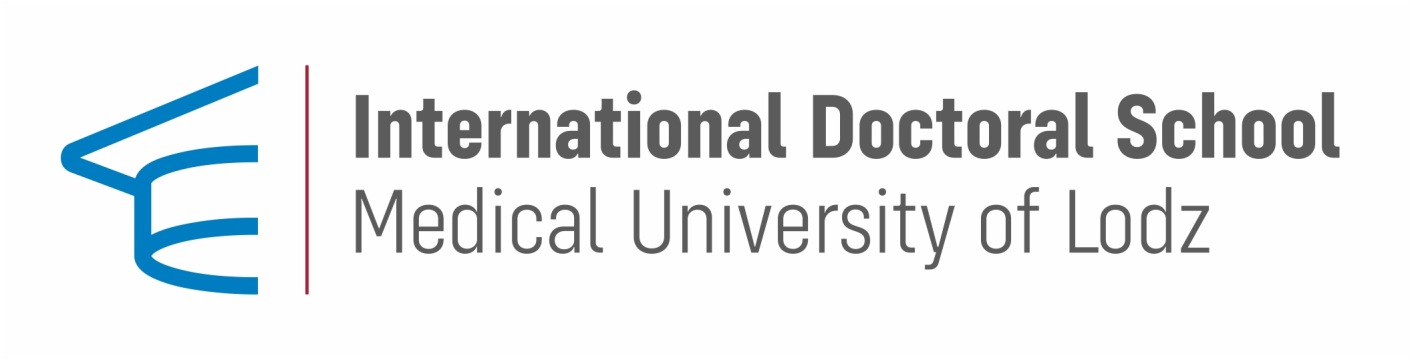 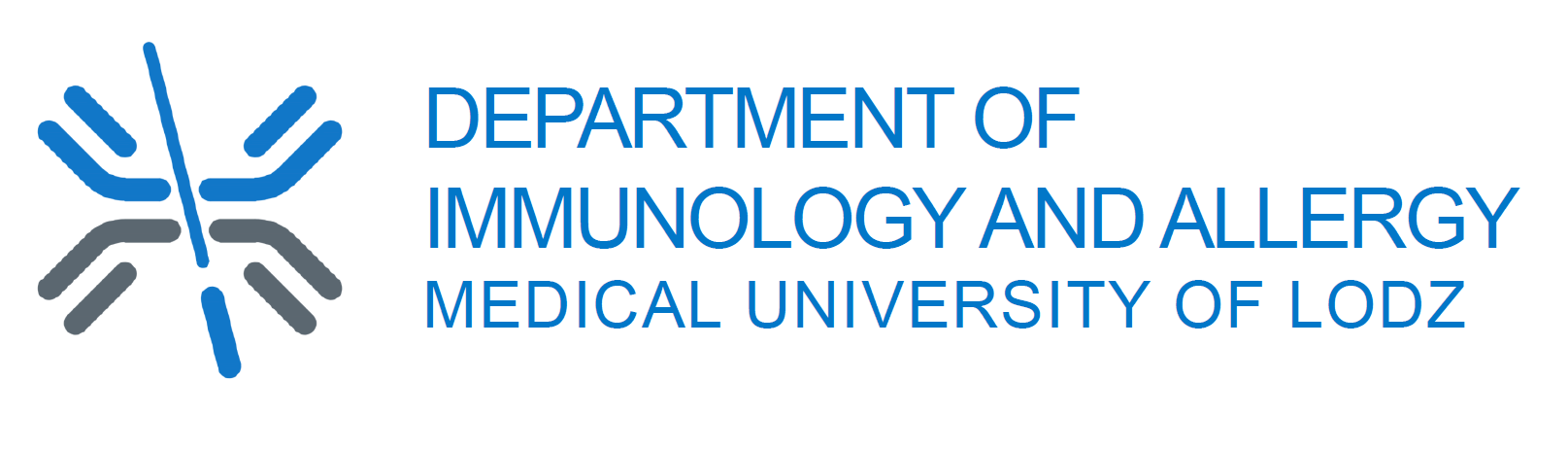 Research performed under NCN OPUS grant: 2021/43/B/NZ5/00973
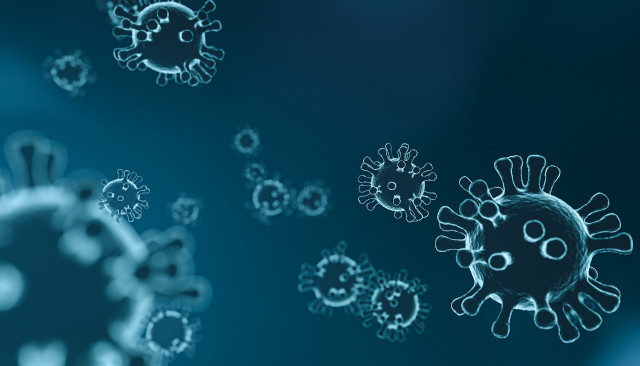 Coronaviridae family
2019~ SARS-CoV-2 pandemic
30% common colds
Severe Acute
Respiratory Syndrome
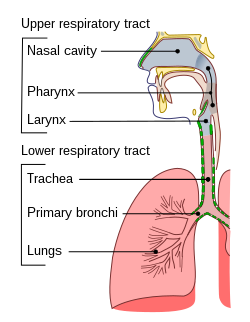 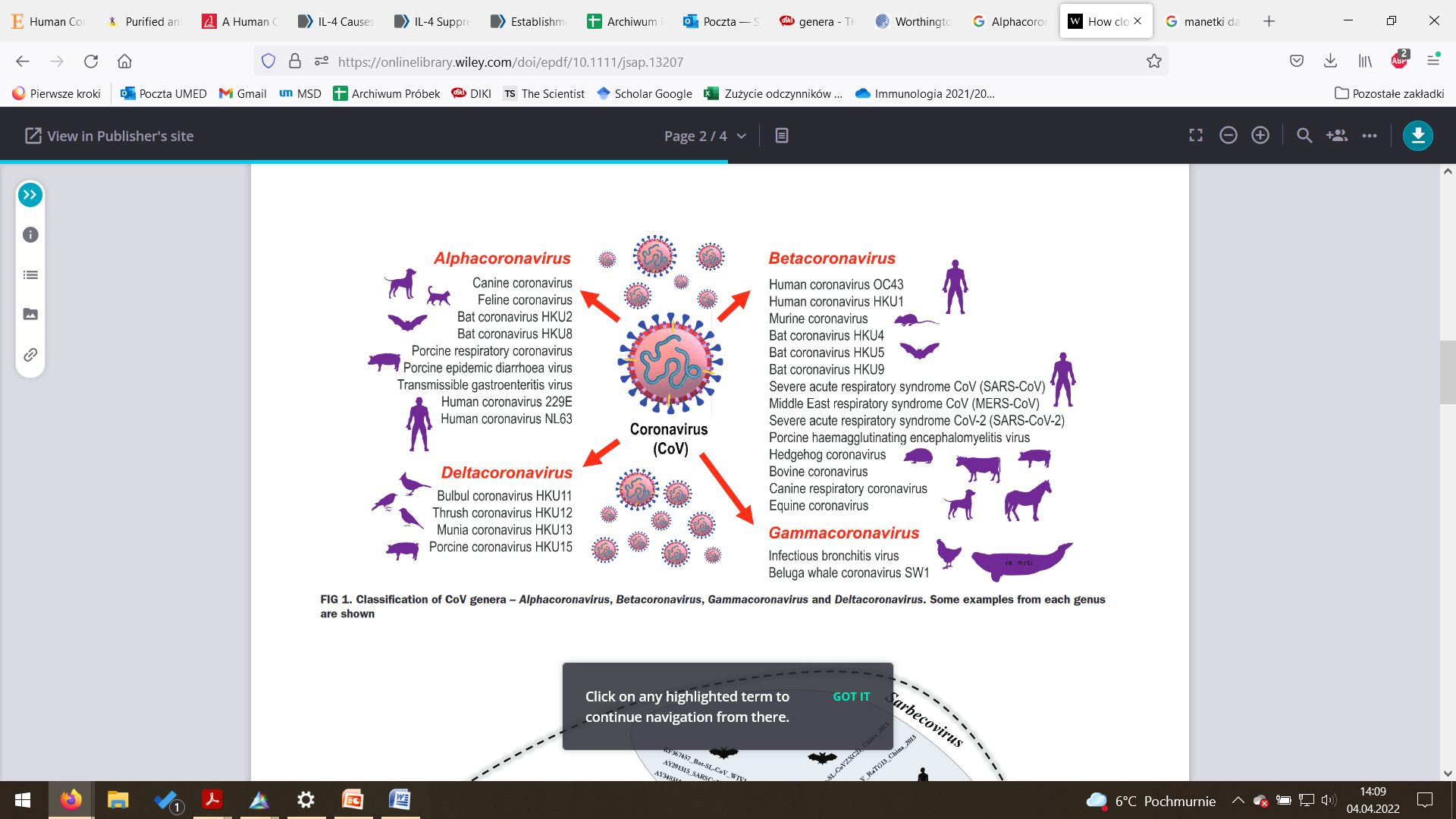 Sharun, K., Sircar, S., Malik, Y.S., Singh, R.K. and Dhama, K. (2020), How close is SARS-CoV-2 to canine and feline coronaviruses?. J Small Anim Pract, 61: 523-526
Fever, cough, and other symptoms are present with pneumonia
Respiratory rate ≥30/min
Oxygen saturation on room air at rest ≤93%
Respiratory failure occurs and mechanical ventilation is required
Clinical symptoms are mild, with no abnormal radiological findings
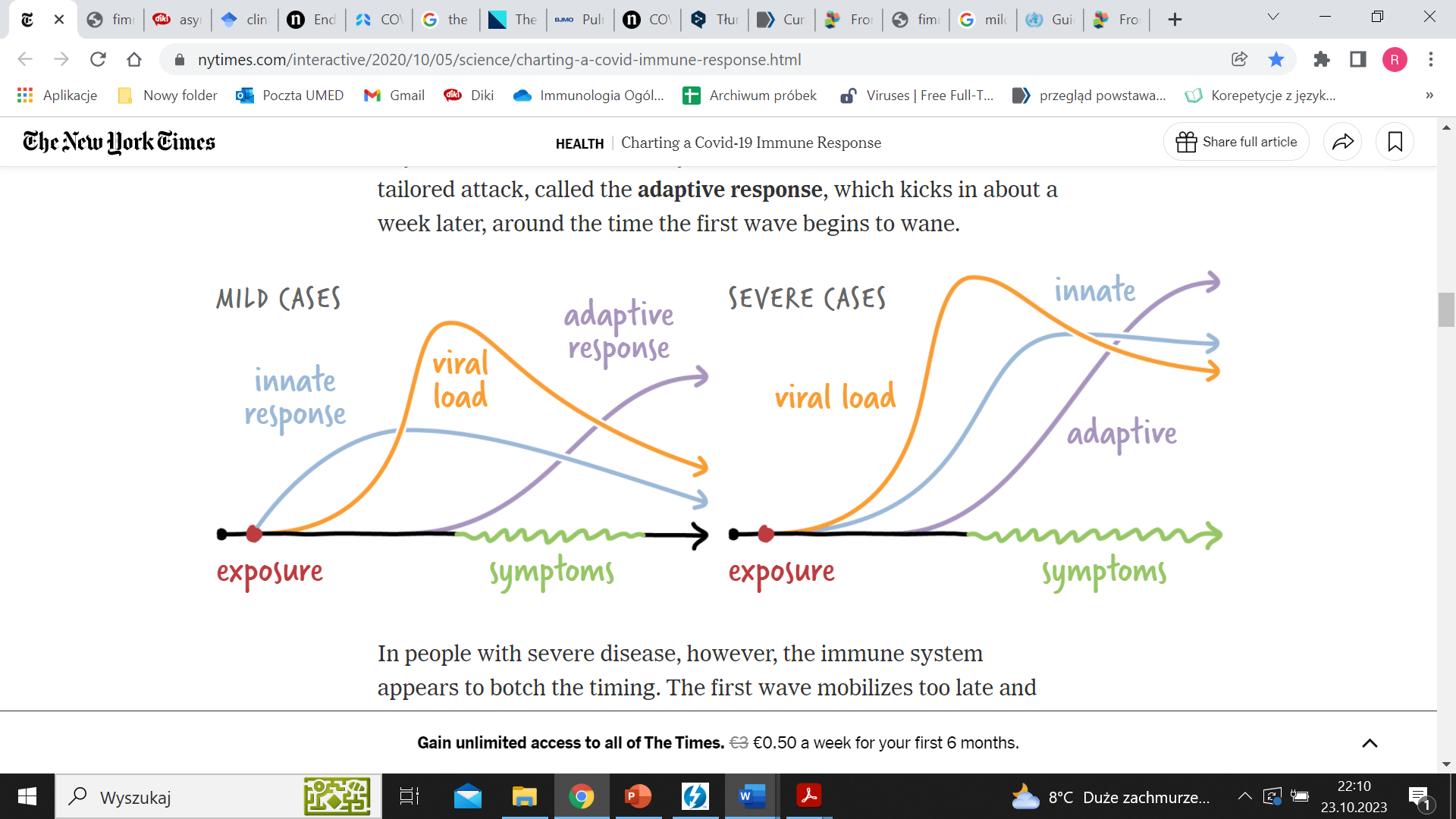 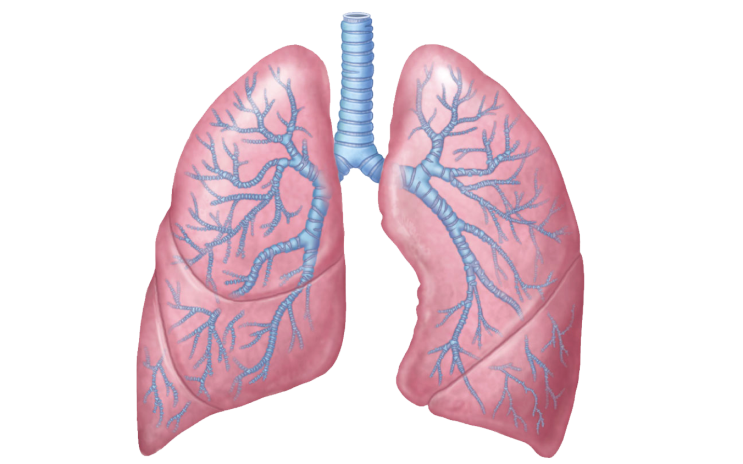 Not only epithelium but also endothelium
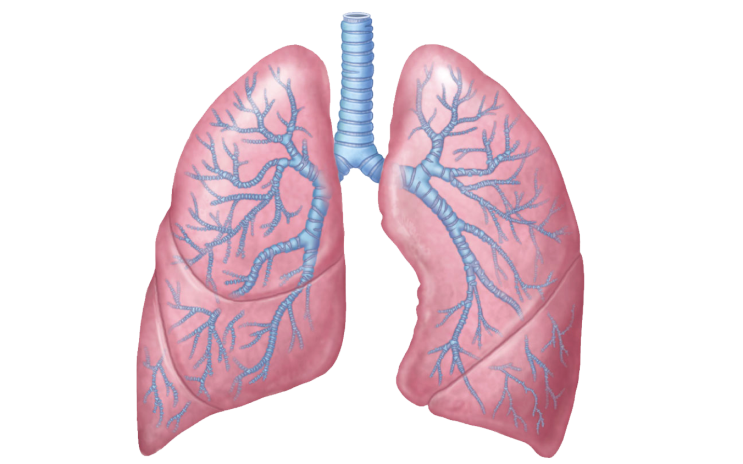 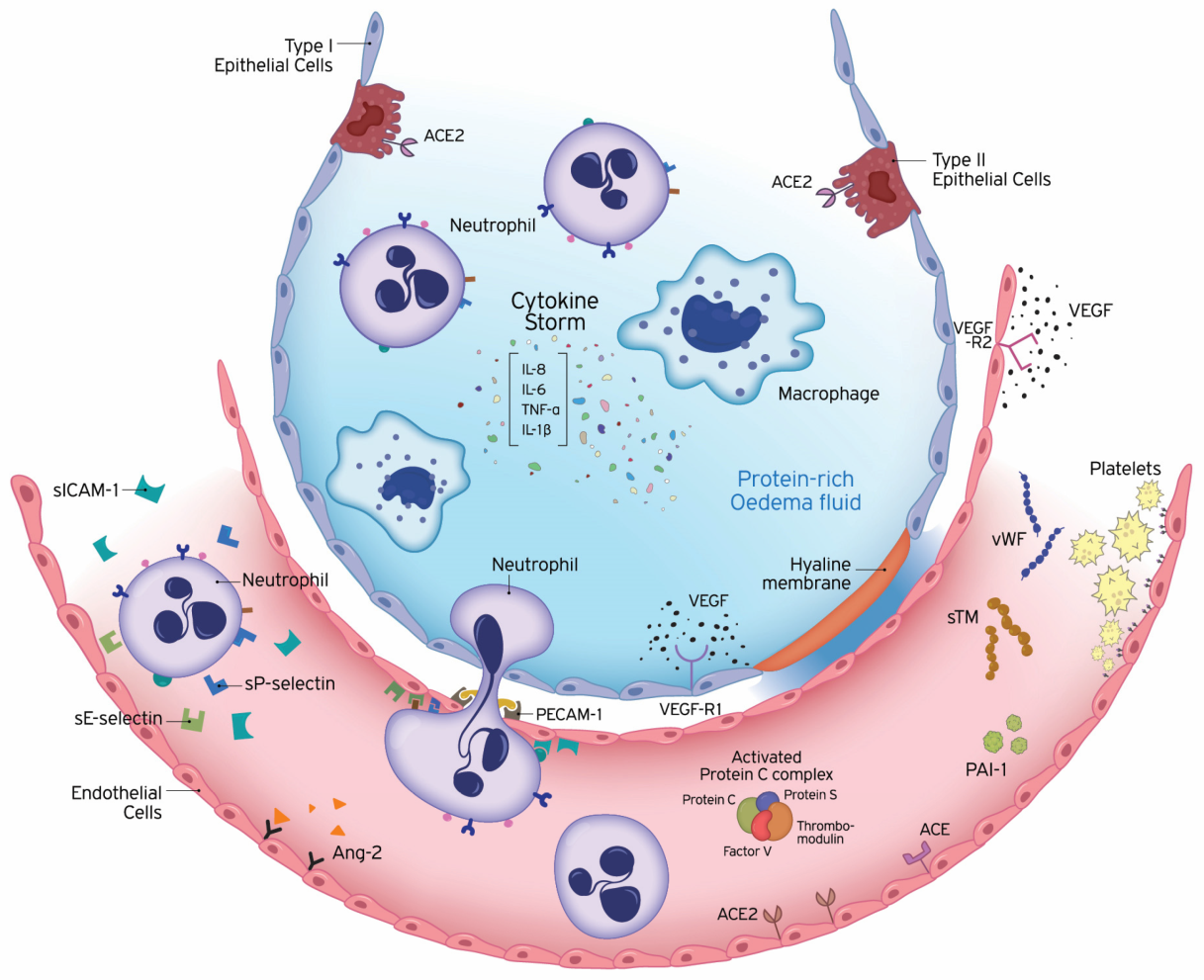 Epithelium



		Endothelium
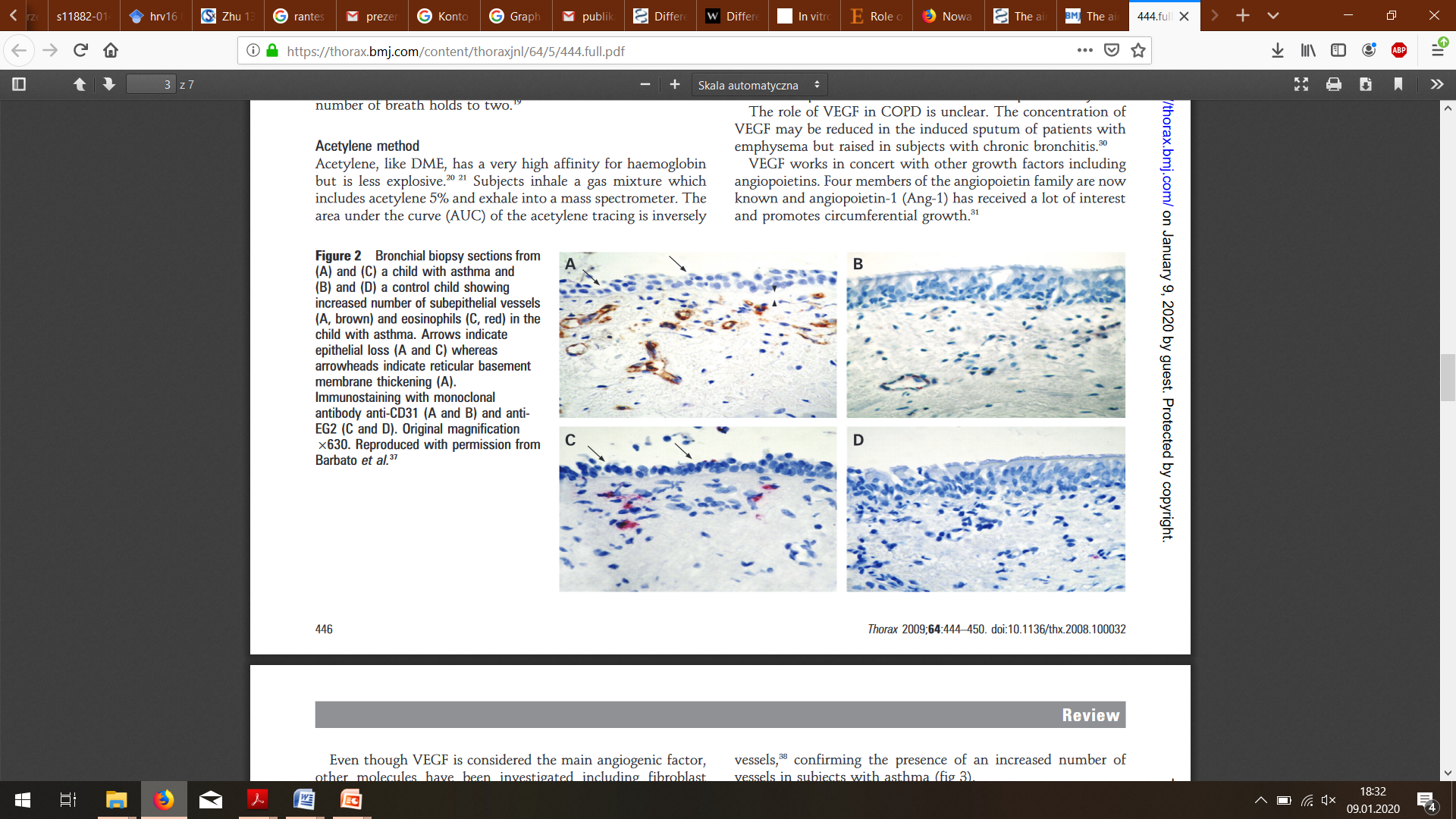 close distance
assiliou, A.G.; Kotanidou, A.; Dimopoulou, I.; Orfanos, S.E. Endothelial Damage in Acute Respiratory Distress Syndrome. Int. J. Mol. Sci. 2020, 21, 8793. https://doi.org/10.3390/ijms21228793
Hypothesisconfirmation
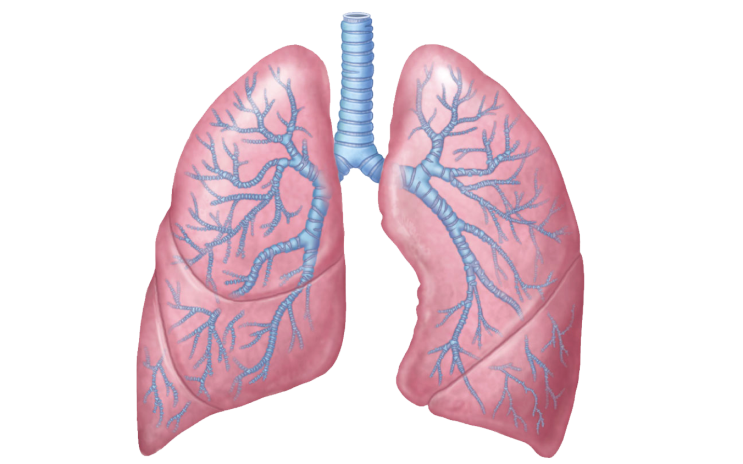 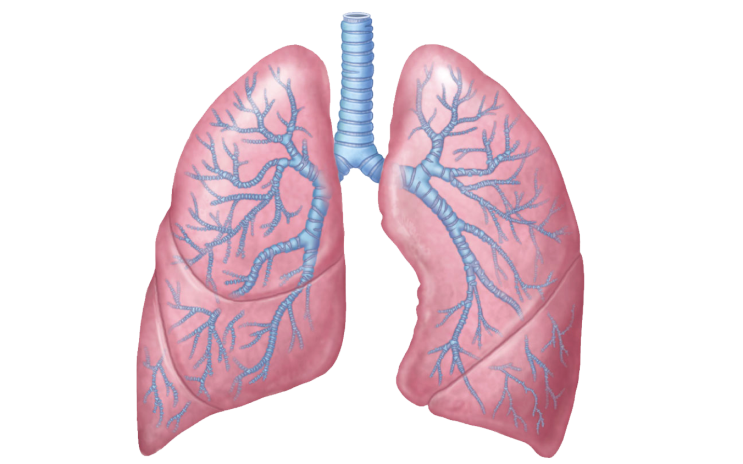 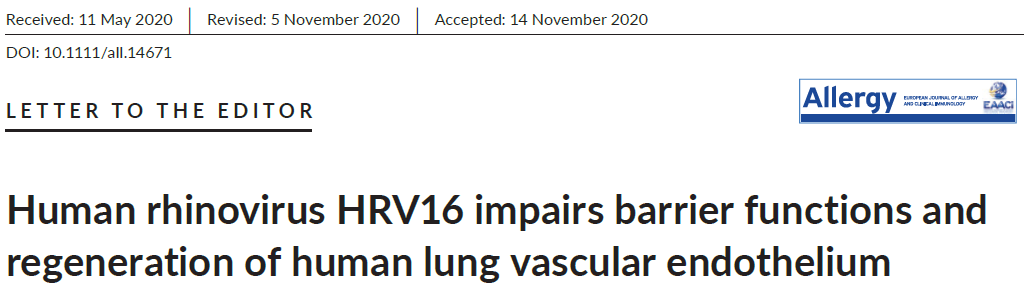 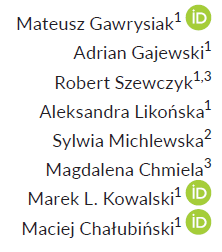 1. Endothelium may be infected by respiratory viruses:
2. Endothelium possesses  wide range of entry receptors for HCoVs:
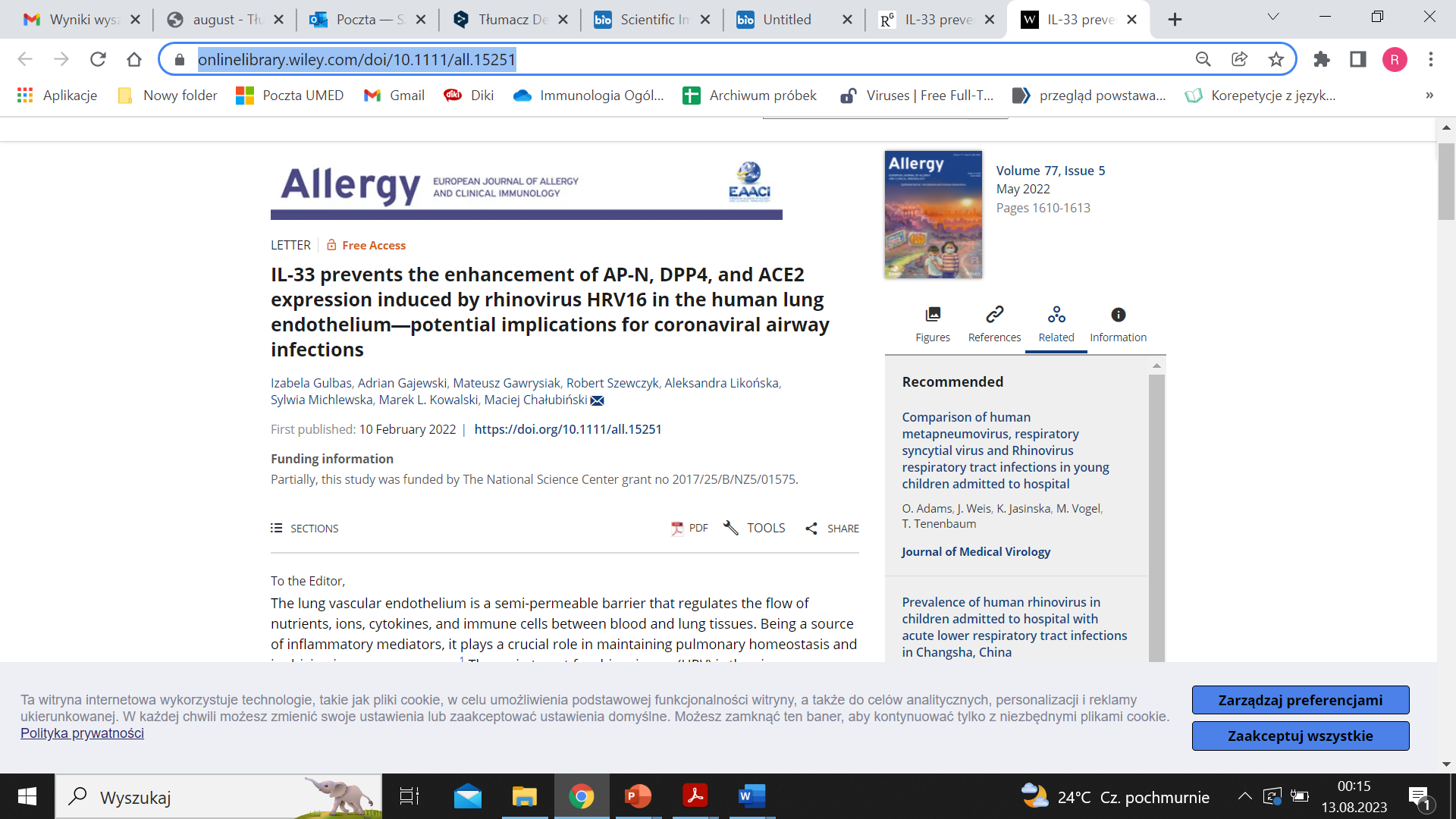 3. Endothelium can release many proinflammatory and antiviral cytokines
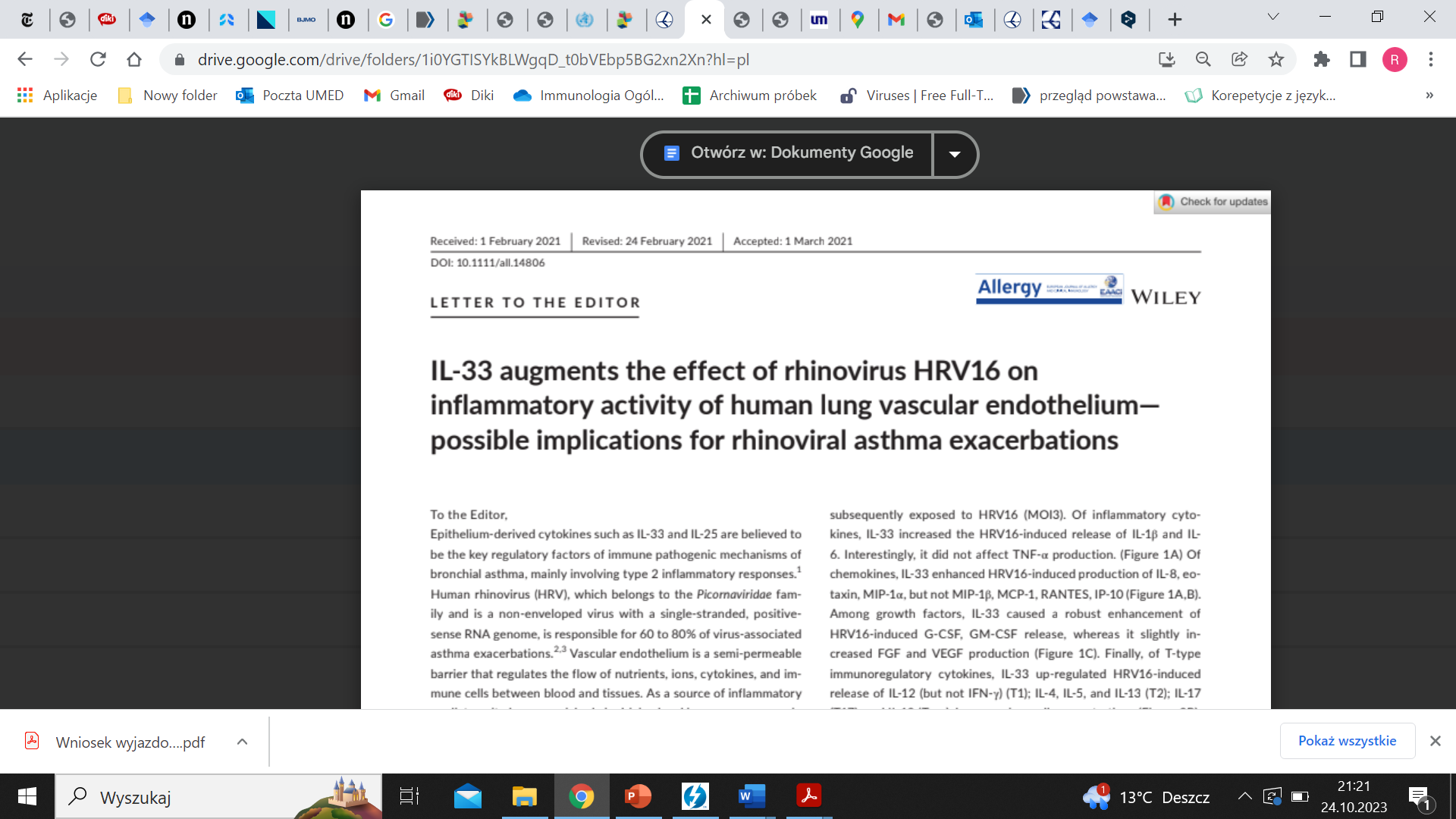 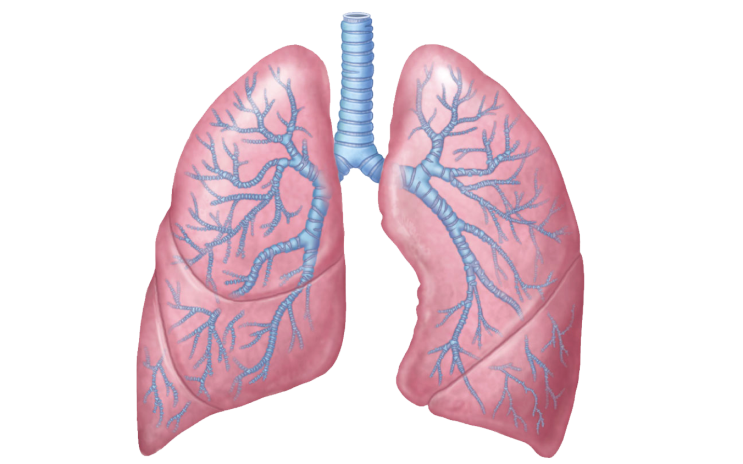 SARS-CoV-2detected in endothelium
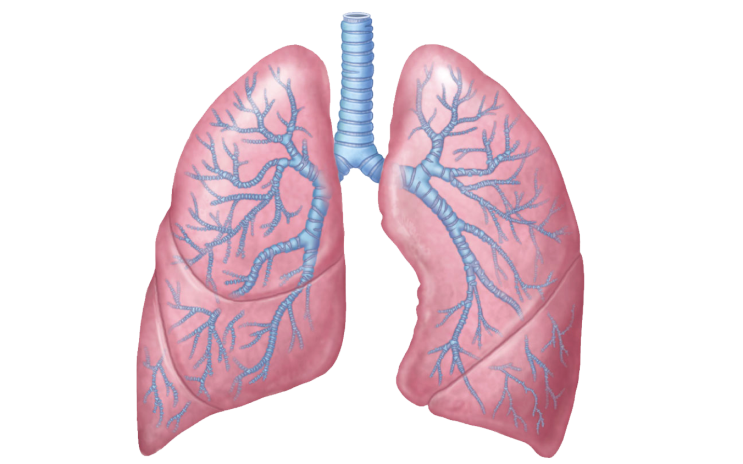 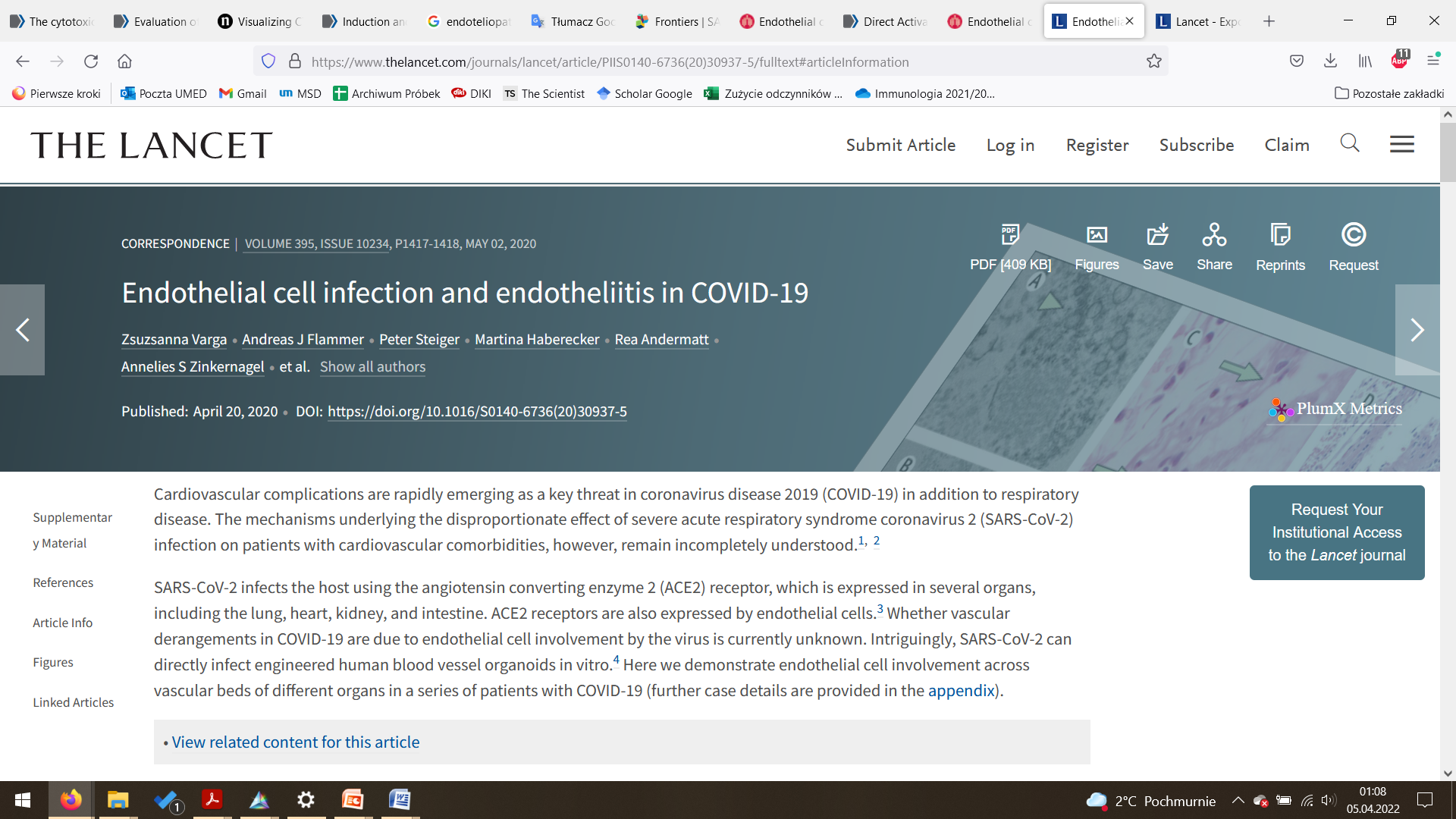 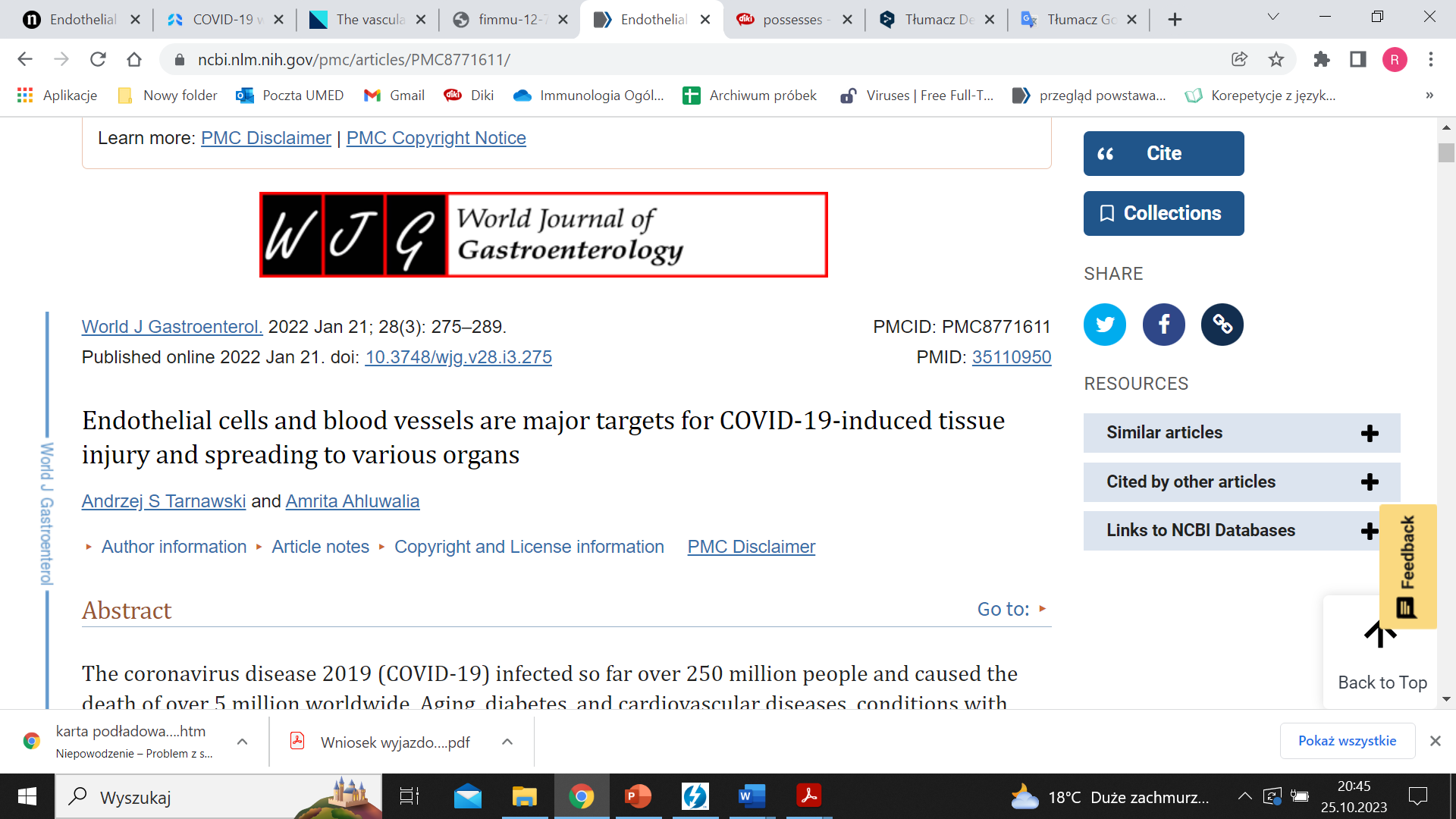 AP-N presence on the surface of vascular pulmonary endothelium
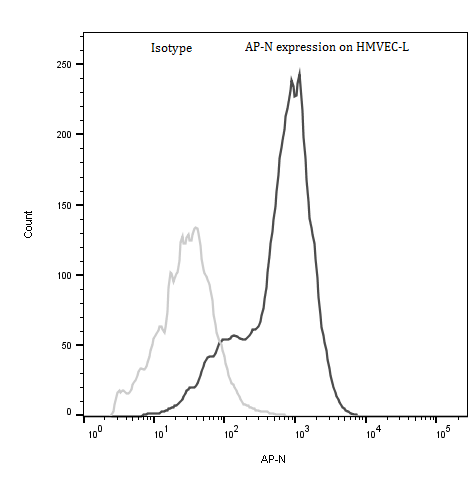 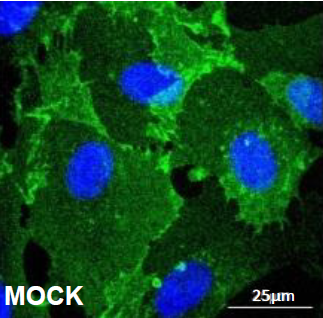 HCoV-229E infected HMVEC-L
*p<0,05
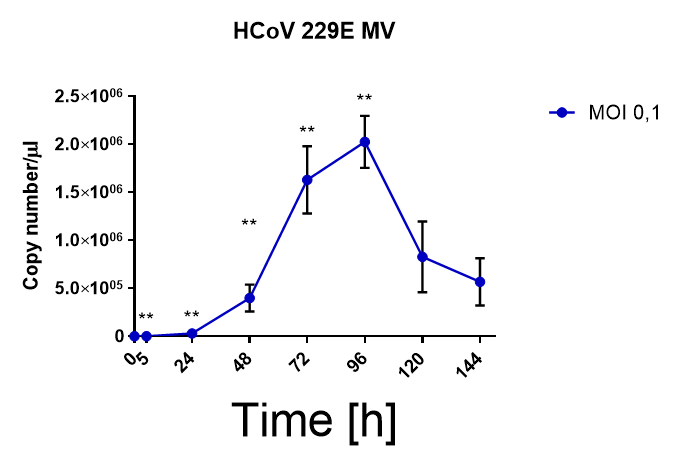 Delayed proinflammatory…
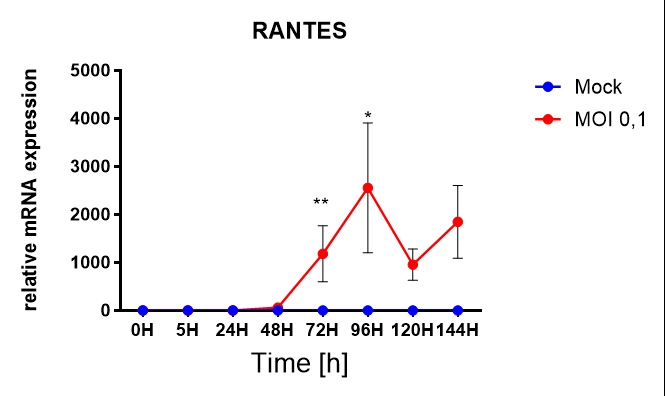 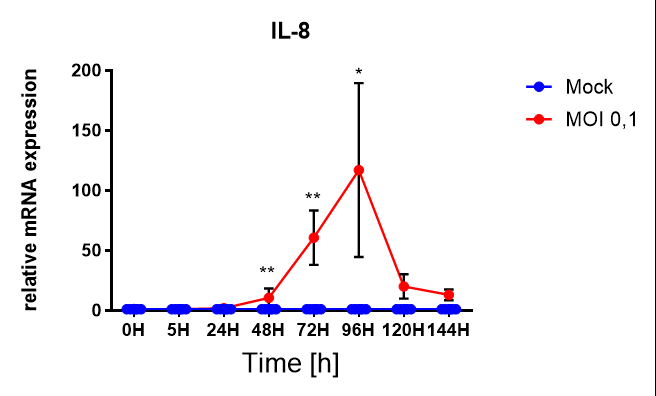 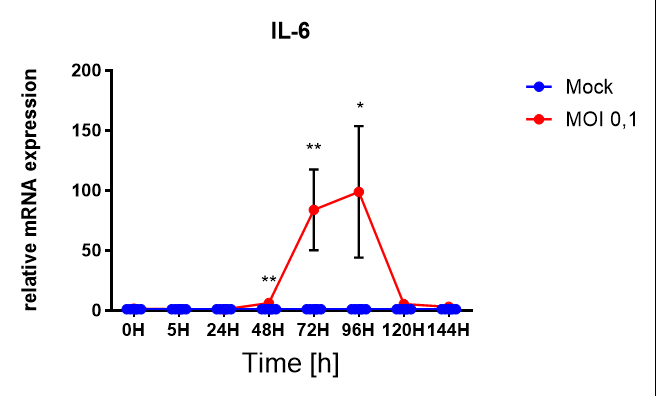 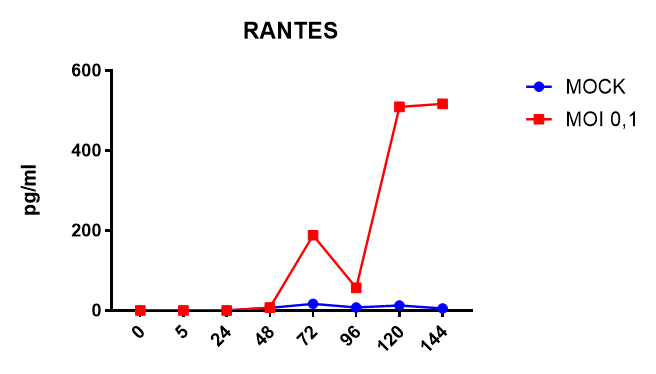 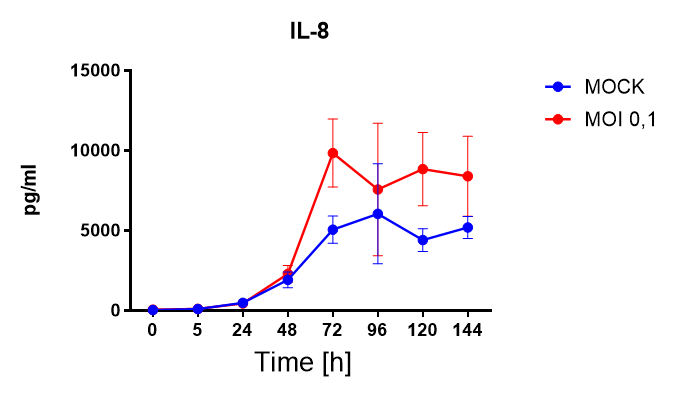 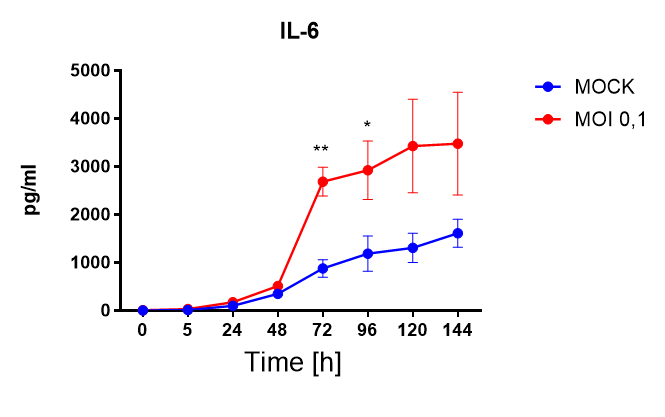 *p<0,05
…and antiviral response
*p<0,05
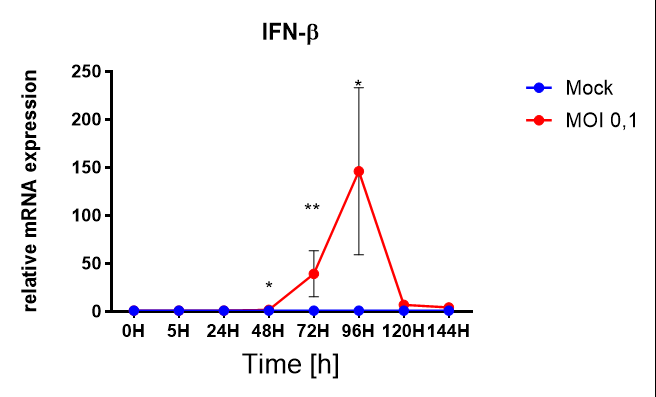 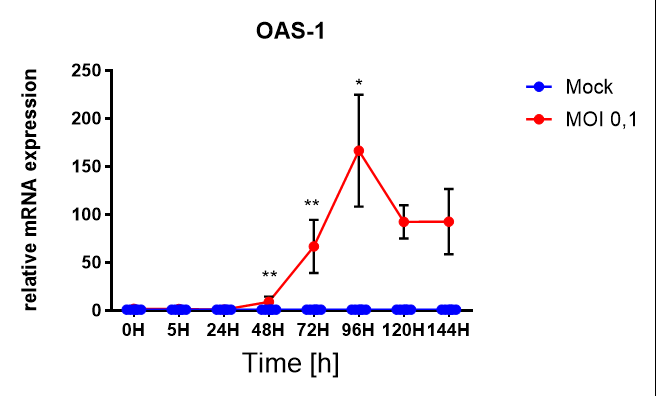 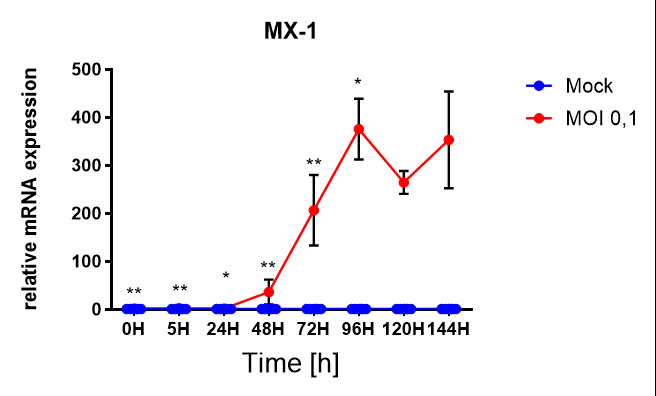 Did endothelium detect virus?
Receptor factors- where is virus?
*p<0,05
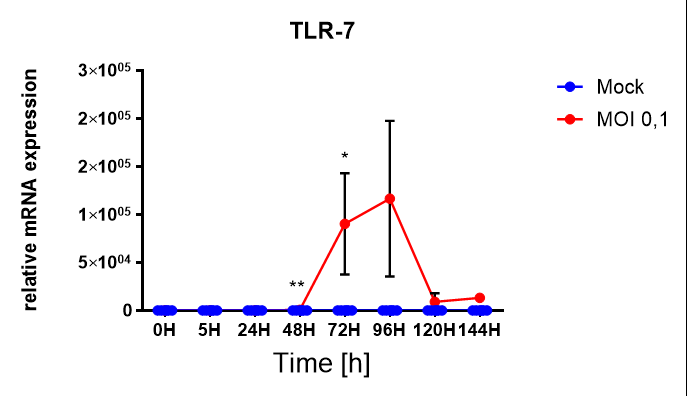 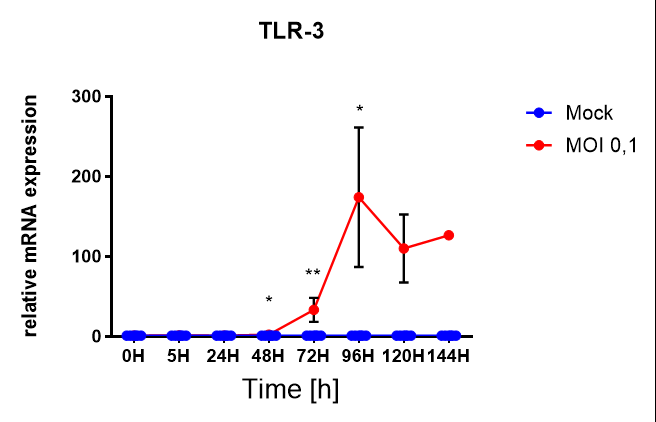 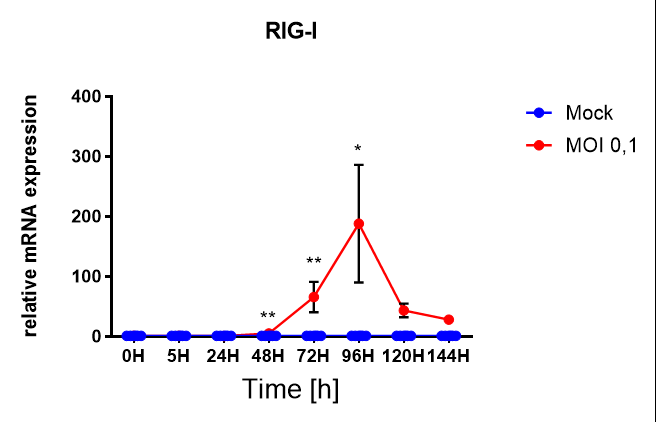 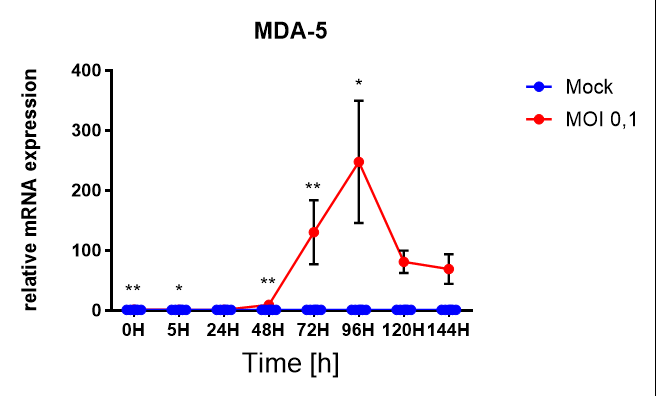 Viability assayRESAZURIN
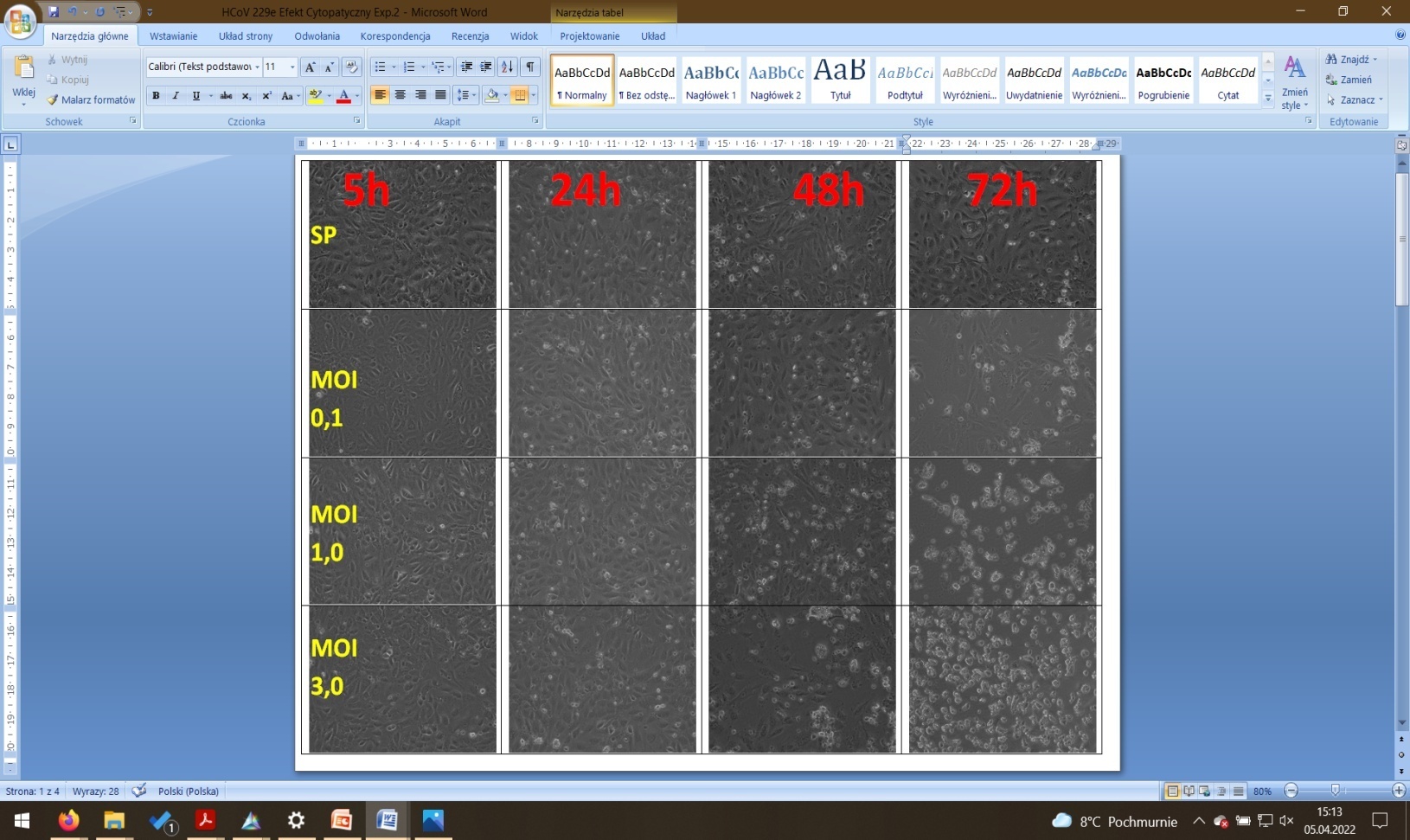 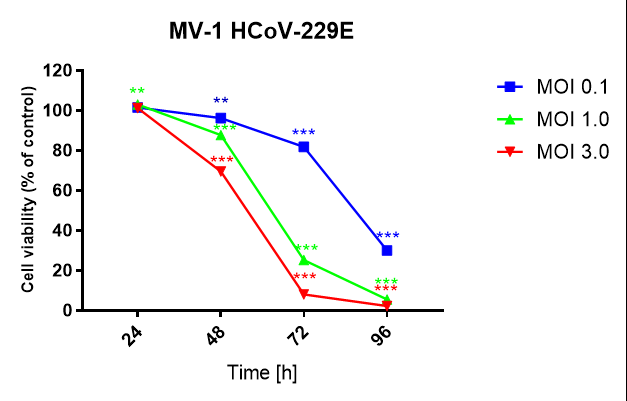 Two divergent models of responseto Coronaviral infection?
1. Very intense inflammatory and antiviral response
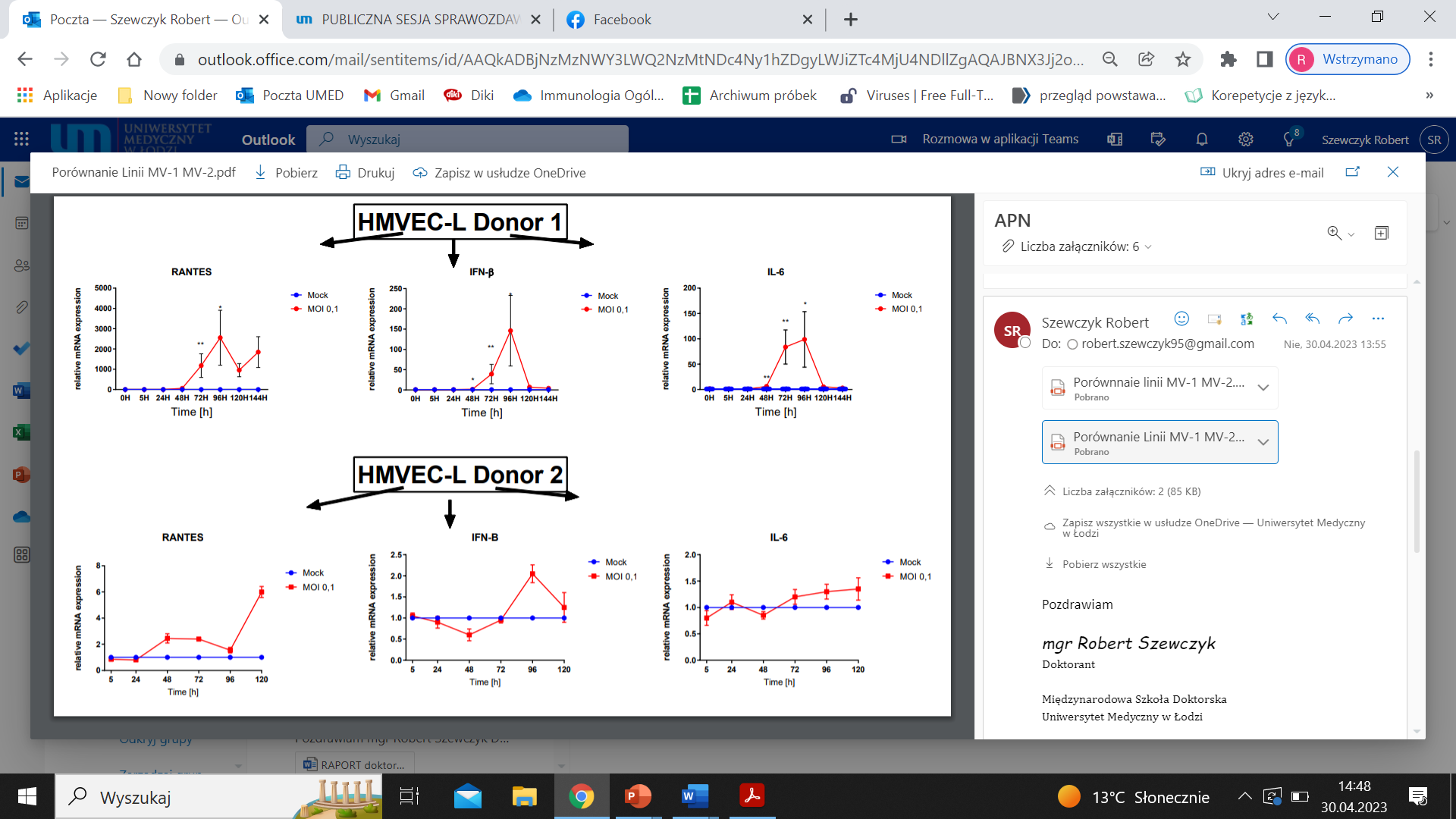 2. Asymptomatic infection
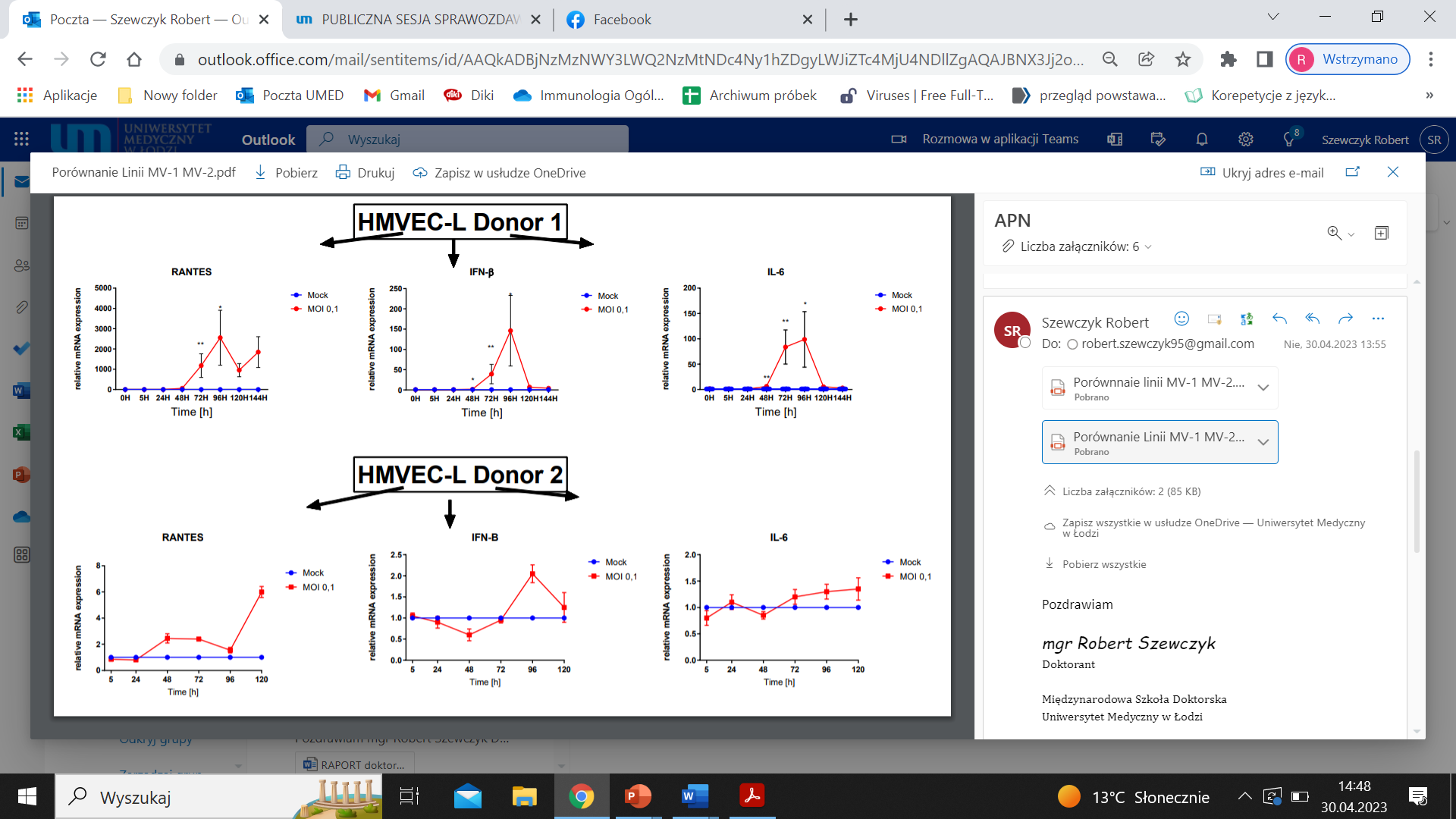 Two divergent models of response to Coronaviral infection?
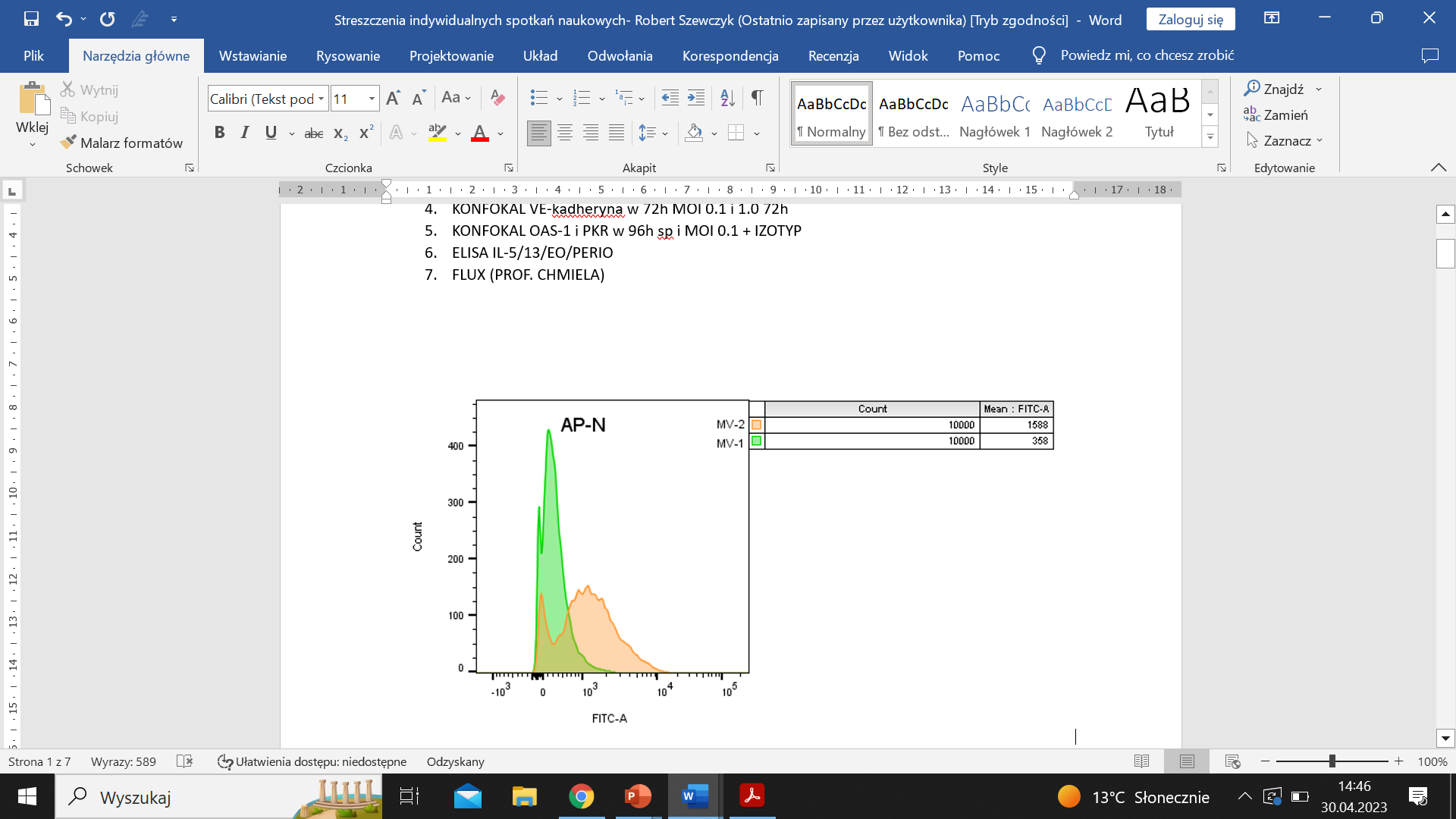 More extensive AP-N presence
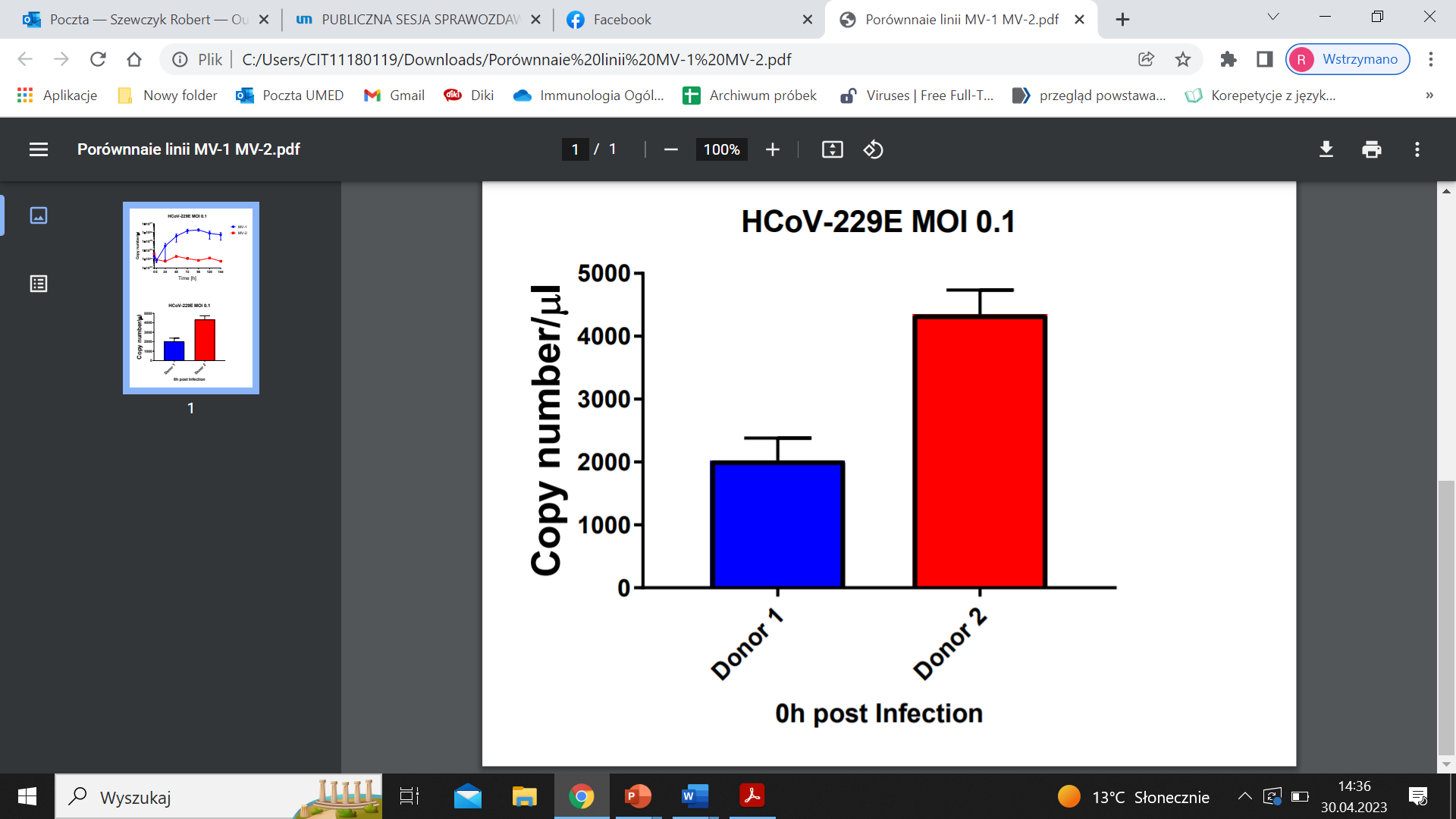 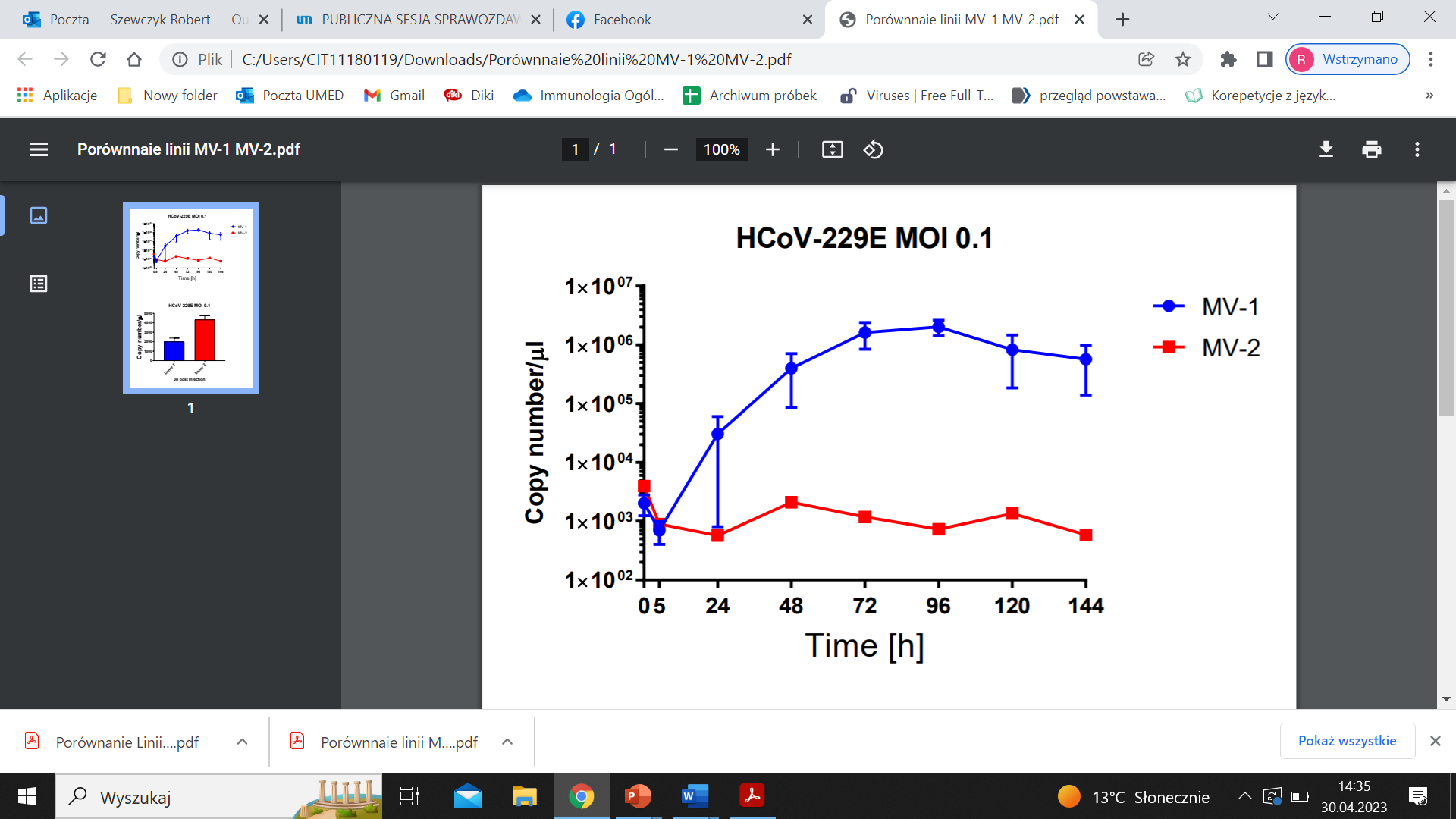 Higher viral load directly after infection
Looking for the reasons
?
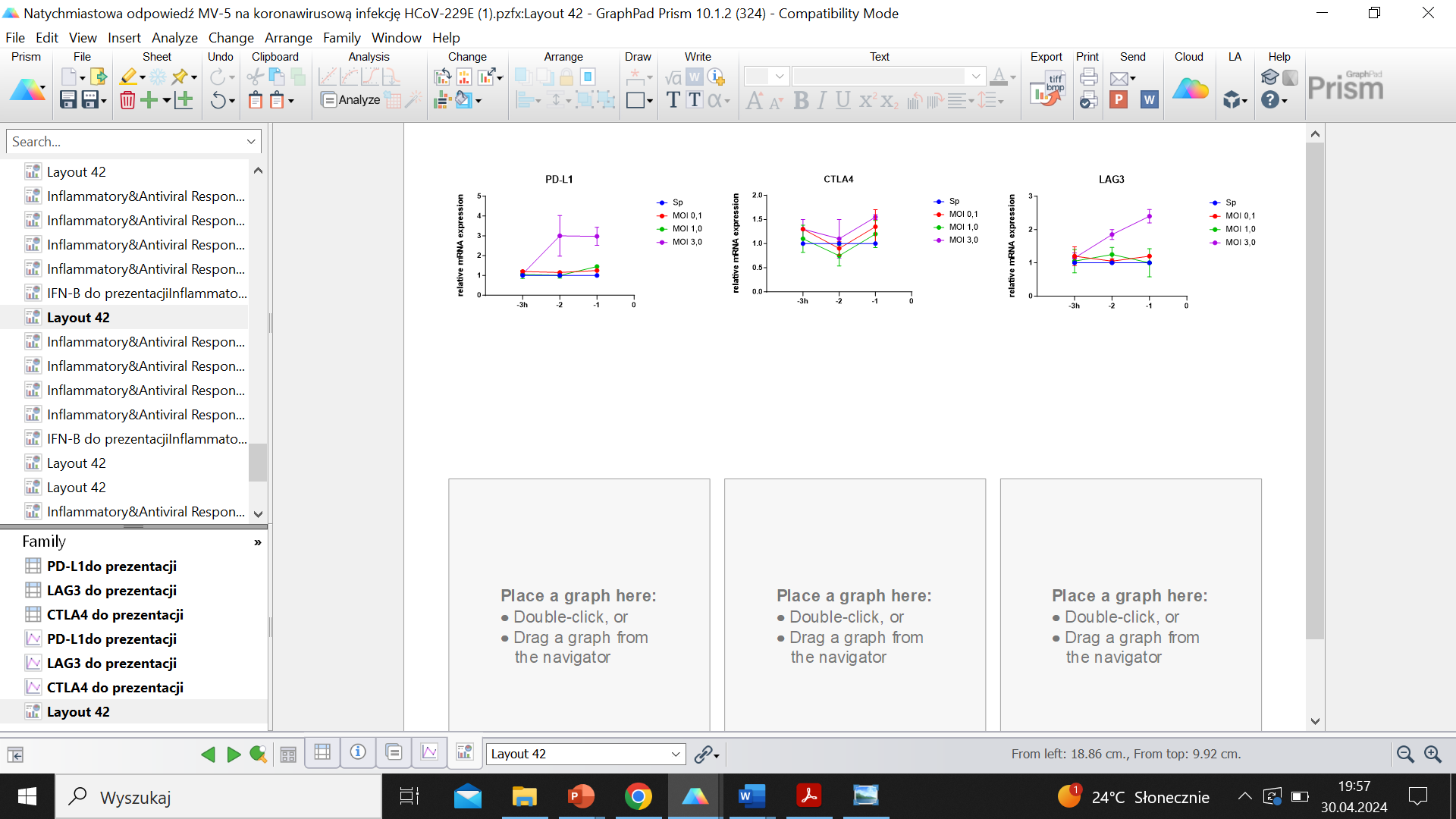 Achievements
Szewczyk R., Kalinowska J., Chałubiński M. (2023)  Mechanizmy unikania wrodzonej odpowiedzi immunologicznej przez ludzkie koronawirusy. Alergia Astma Immunologia, 85-94(10) 
Laureate of Medical University of Lodz Rector’s Research Grant
,,The Best Academic Teacher of Medical University of Lodz 2023” laureate 
Oral presentation: Alliance for Life Sciences: From Strategies to Actions in Central and Eastern Europe, Conference "Personalized Medicine" 26-27 October 2023, Bucharest, Romania 
Poster Presentation, Immunology Winter School 2024,European Academy of Asthma nad Clinical Immunology, Zakopane, 8-11 Stycznia 2024
Oral presentation ,,Human Lung Microvascular Endotheliumfrom certain human individuals may present the constitutive resilience to HCoV-229E infection”, XVIII Kongres PolskiegoTowarzystwa Immunologii Doświadczalnej i Klinicznej,16-18 maja 2024, Białystok
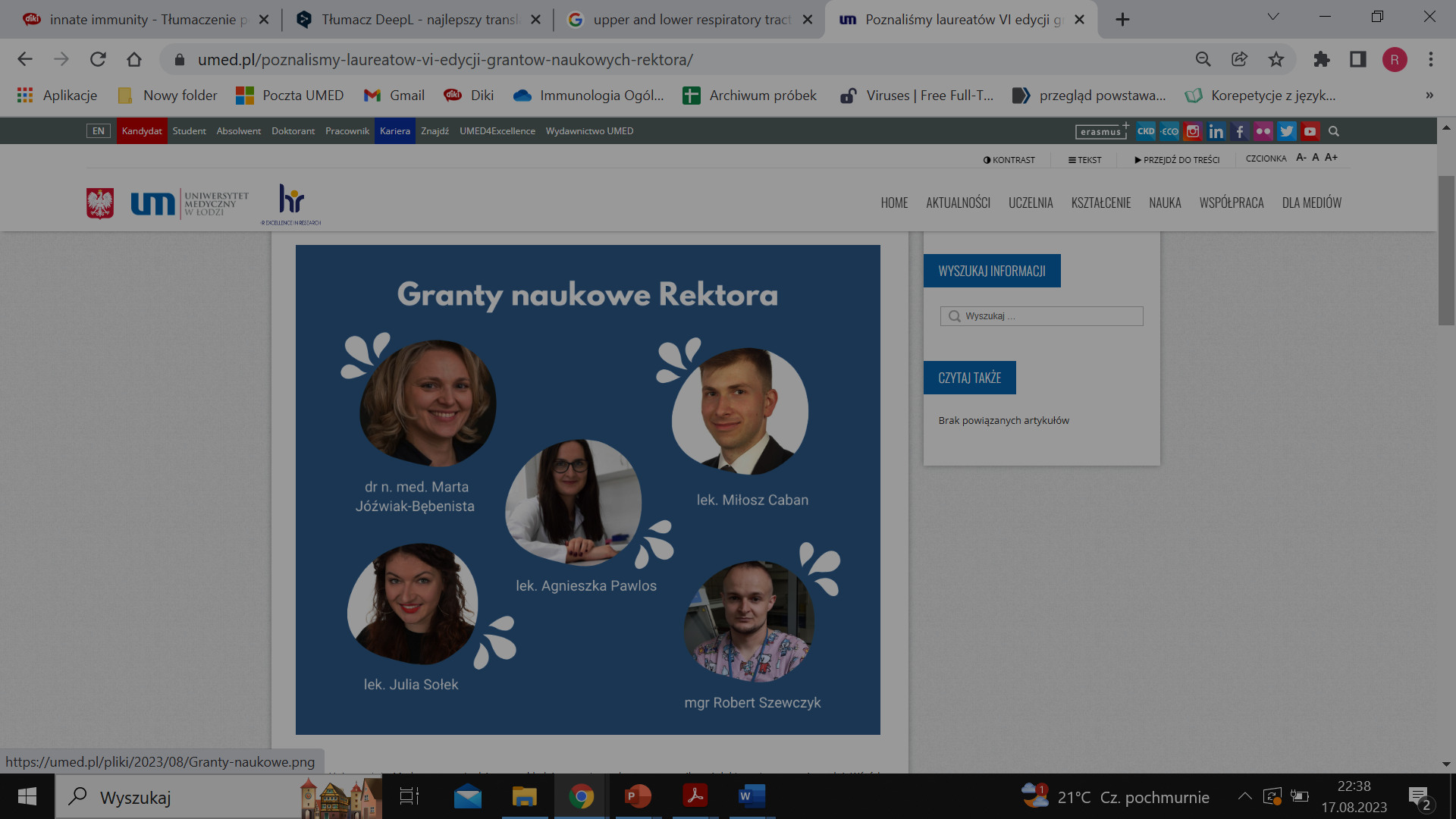 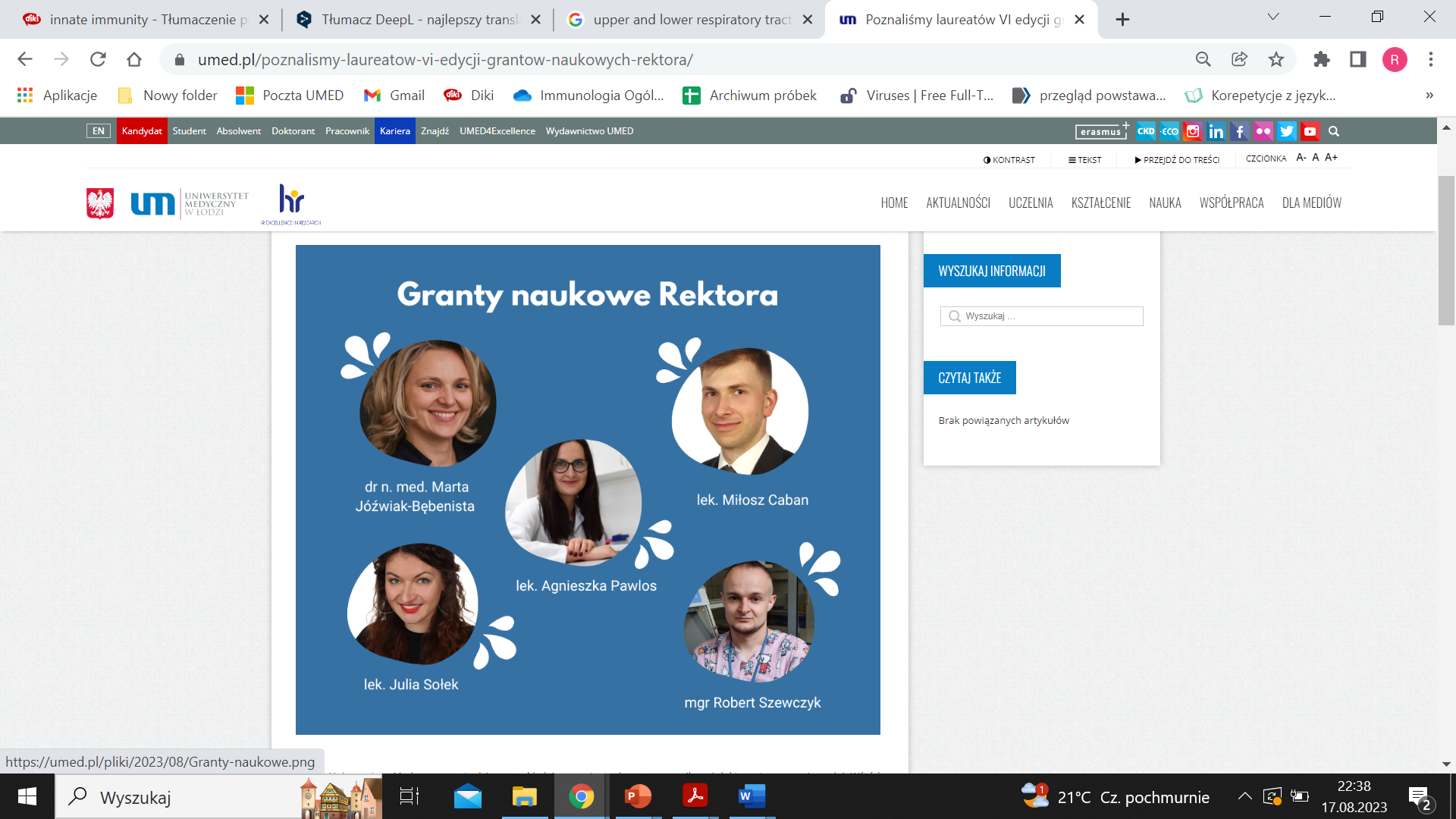 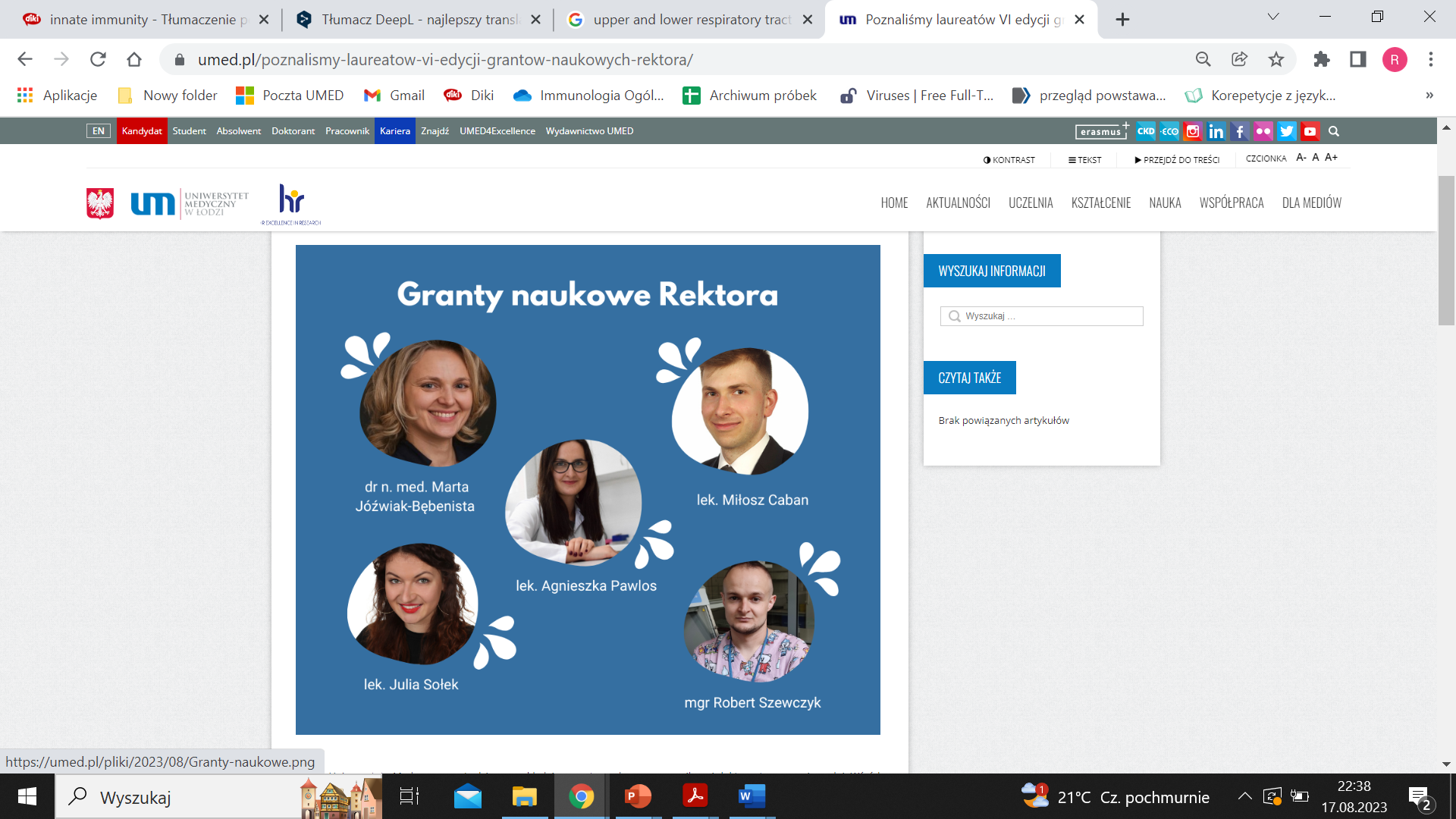 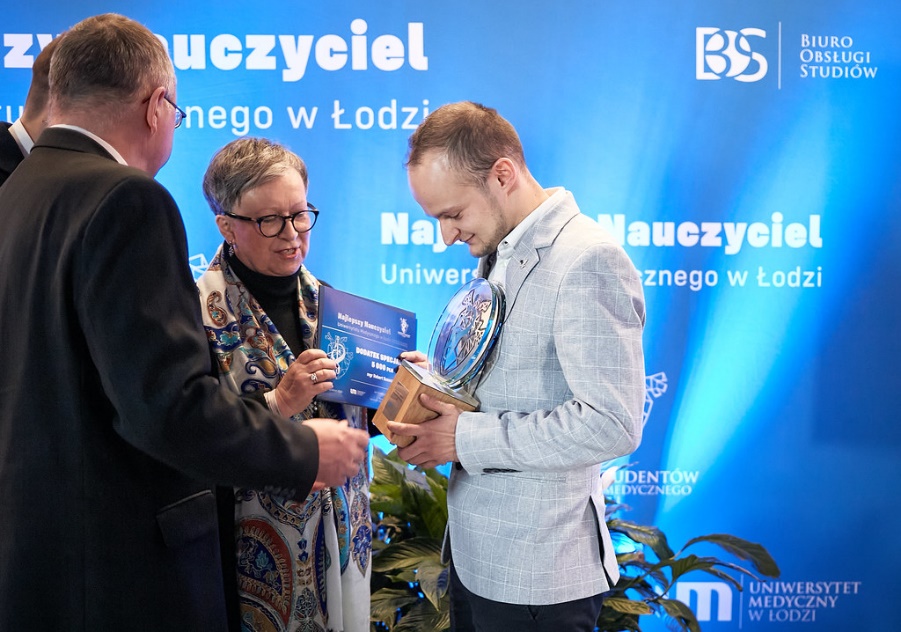